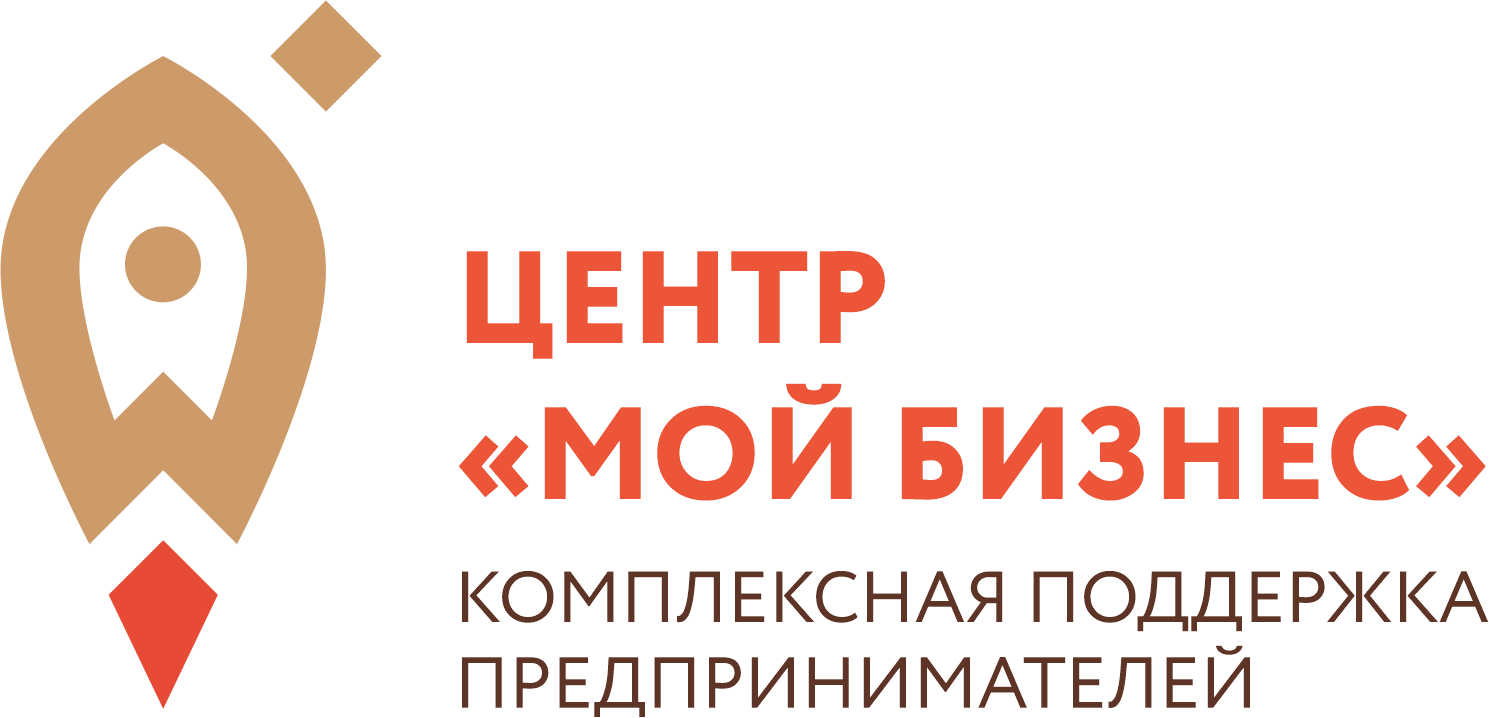 г. Иркутск, ул. Рабочая, 2А/4, 1 этаж
+7 (3952) 202-102
info@mb38.ru
mb38.ru
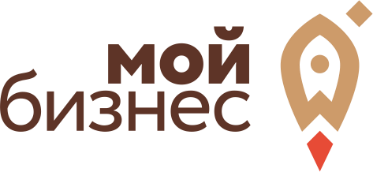 Центр «Мой бизнес» - единое окно поддержки предпринимательства
2
1
«БИЗНЕС СТАРТ»  
обучение, составление бизнес-планов, регистрация бизнеса, сертификация и поиск первичного финансирования
«РАЗВИТИЕ БИЗНЕСА»  маркетинг и продвижение продукции (товаров, услуг), скоринг
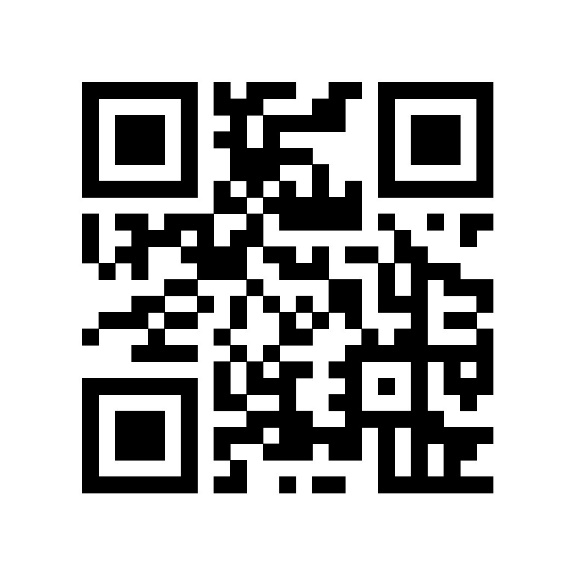 3
4
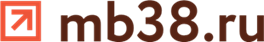 «МАСШТАБИРОВАНИЕ» вывод товаров и услуг на экспорт
«ФИНАНСИРОВАНИЕ» проектов с использованием инструментов государственной поддержки, гарантийная поддержка
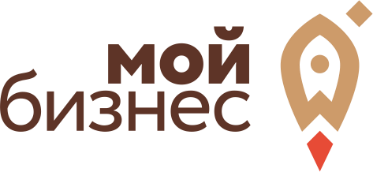 «БИЗНЕС СТАРТ» - обучение и бизнес-услуги
Консультирование по вопросам начала бизнеса (финансовою, юридическое, бухгалтерское и т.д.)
Обучение по вопросам начала бизнеса, маркетинговых коммуникаций, финансов, продаж и т.д.
КОНСУЛЬТАЦИИ
Меры государственной поддержки
Вопросы получения государственных мер поддержки
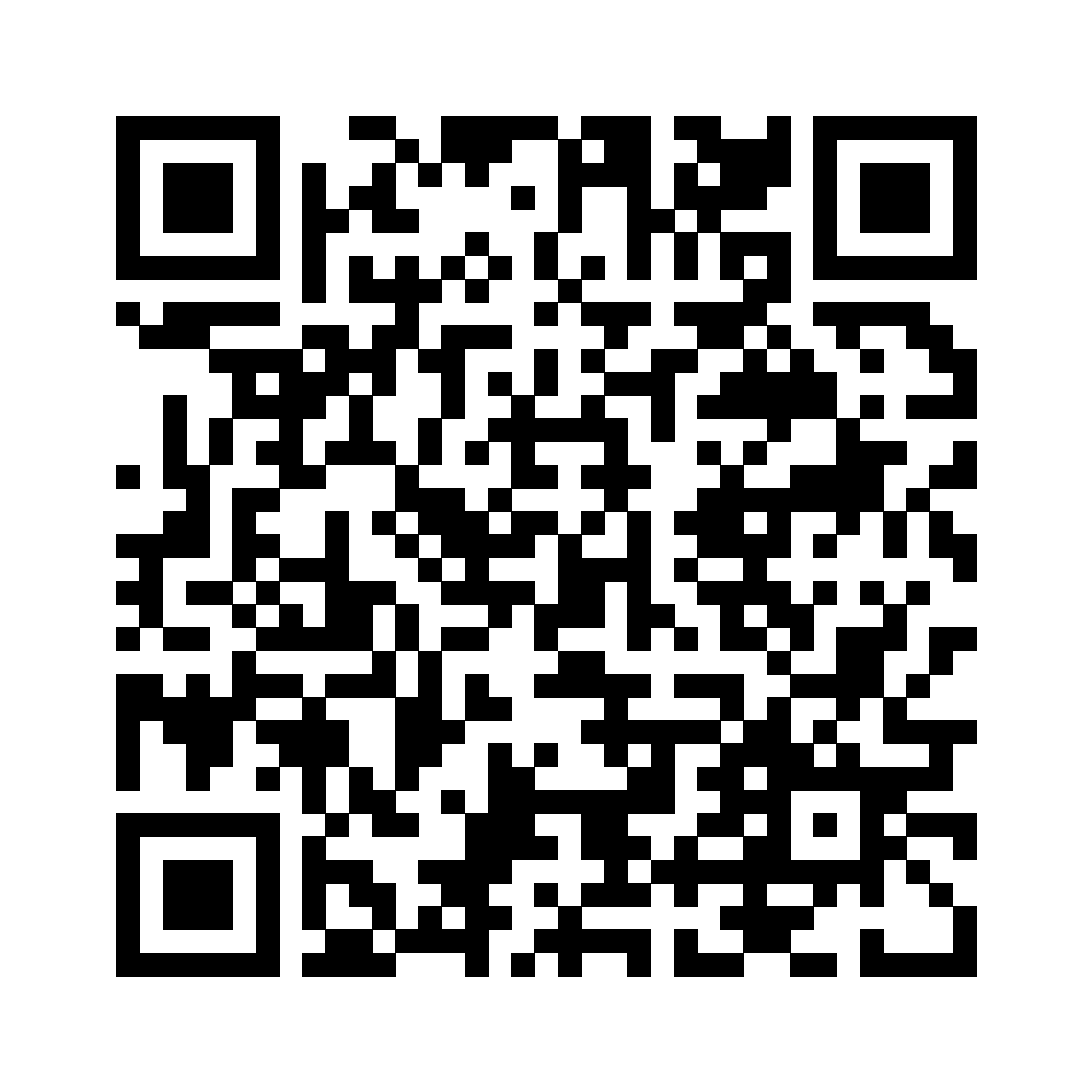 Оказание услуг по созданию сайта (50%)
Изготовление и трансляция ролика в эфире радиостанции Иркутской области
Услуг по открытию личного кабинета на электронных торговых площадках и предоставление ЭЦП
Услуги по разработке фирменного стиля
Услуг по подготовке бизнес-плана
Сопровождение участия в государственных закупках и коммерческих тендерах
Услуги по организации и проведению выставок
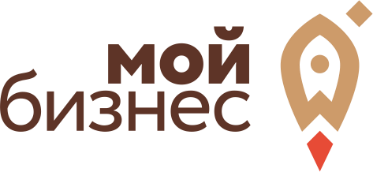 «БИЗНЕС СТАРТ» - 
сертификация, стандартизация и испытания
СОДЕЙСТВИЕ
Сертификация и декларирование соответствия оборудования, технологических процессов, образцов выпускаемых изделий и продукции на соответствие требованиям нормативных документов, стандартов, технических условий с последующей выдачей сертификата/декларации соответствия

Услуги испытательной лаборатории: испытания на разрыв, сжатие, изгиб, усталость 

Услуги технологического характера в соответствии со специализацией центра сертификации (разработка ТУ, СТО на выпускаемую продукцию предпринимателей)
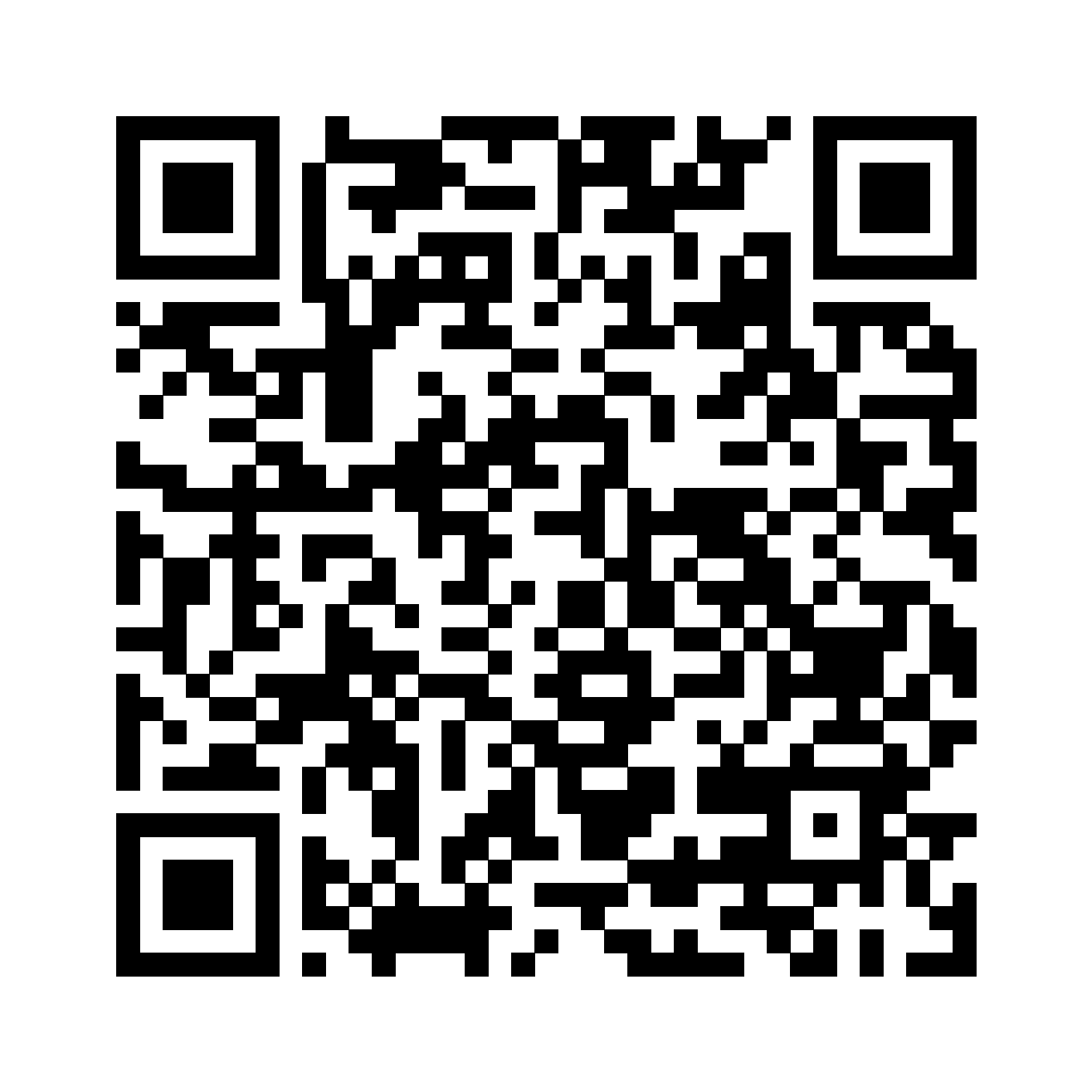 Фонд финансирует до 75 % от стоимости услуги
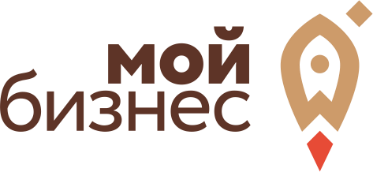 «БИЗНЕС СТАРТ» - инжиниринг
АУДИТ И РАЗРАБОТКА
КОНСАЛТИНГ И ИНЖИНИРИНГ
Содействие в прототипировании

CAD/CAM/CAE – моделирование

Разработка конструкторской документации

Консультирование в сфере инжиниринга
Финансовый или управленческий аудит
Технический аудит
Инженерно-консультационные, проектно-конструкторские и расчётно-аналитические услуги и программы технического производства
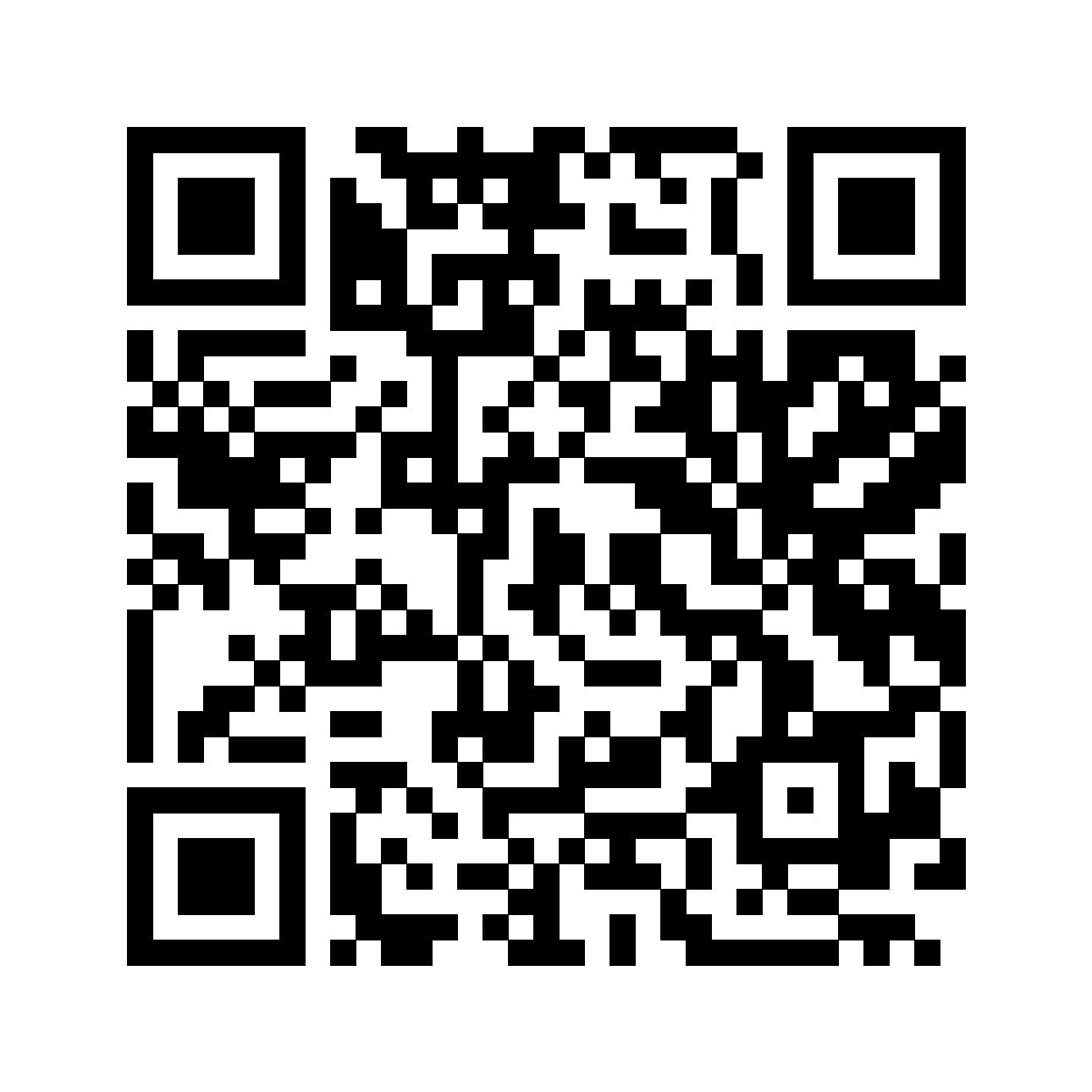 Фонд финансирует до 75 % от стоимости услуги
«БИЗНЕС СТАРТ» - с/х кооперация и поддержка фермеров
КОНСУЛЬТИРОВАНИЕ
ПРОДВИЖЕНИЕ
ФИНАНСИРОВАНИЕ
Поиск источников финансирования, подготовка документов в банки и лизинговые компании)
Открытие бизнеса
Маркетинговые исследования,
продвижение товаров и услуг на рынке
Содействие в регистрации прав на земельные участки
Содействие в получении мер господдержки (подготовка пакета документов для участия в конкурсах на получение грантов, субсидий)
Помощь в оформлении деклараций, лицензий, сертификатов
Участие в российских
и международных выставках
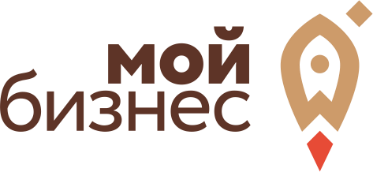 «РАЗВИТИЕ БИЗНЕСА»
Содействие в разработке и выводе на рынок новых товаров и услуг
Отраслевое обучение по вопросам развития продаж, маркетинга, коммуникаций, финансов и т.д.
КОНСУЛЬТАЦИИ
Меры грантовой поддержки
Разработка совместных (кооперационных) продуктов
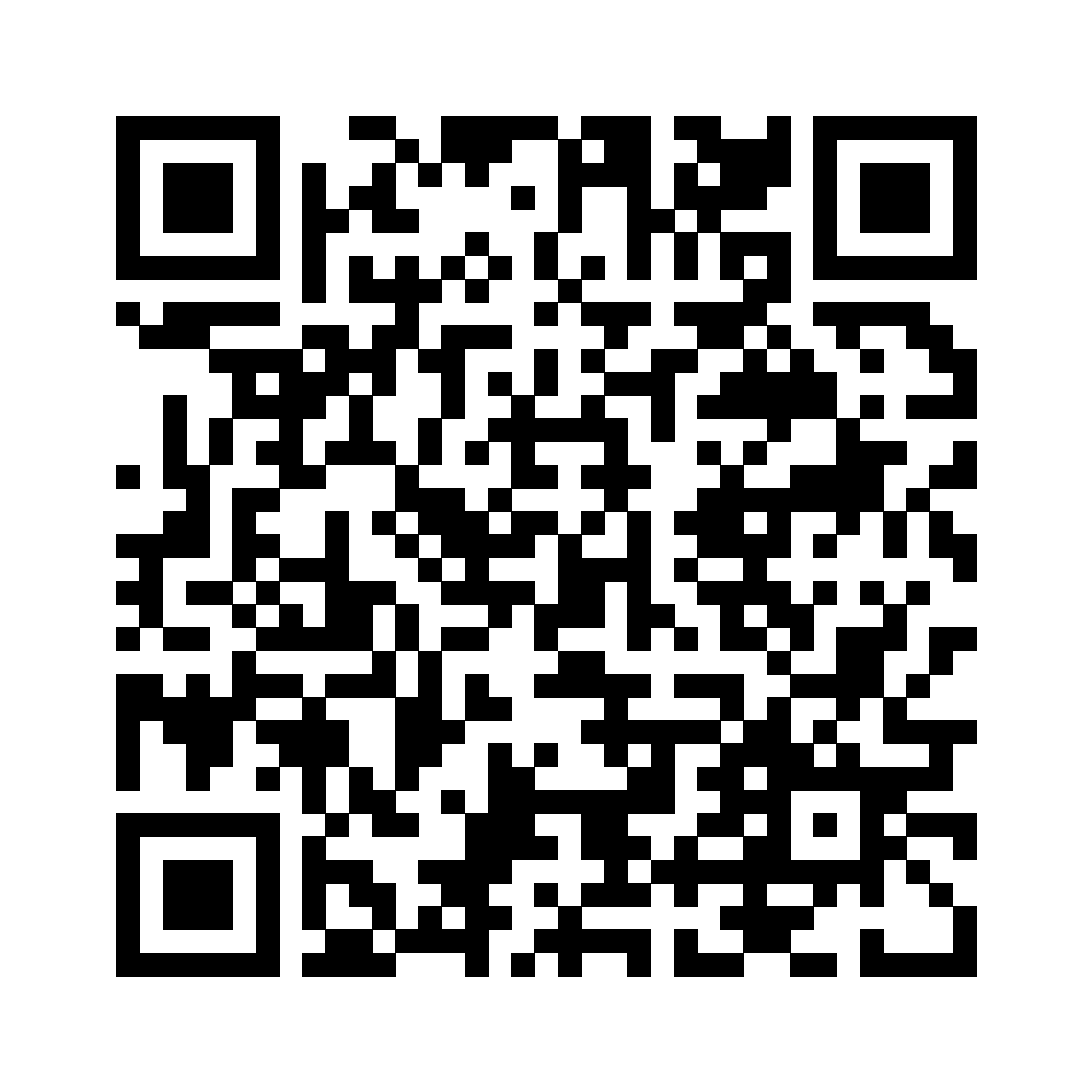 Развитие бизнеса через совместные кластерные (отраслевые) проекты
Разработка индивидуальных маркетинговых решений
Аудит и разработка программ по совершенствованию производства
Услуги регионального маркетингового центра
Услуг по подготовке бизнес-плана проекта
Содействие при работе с муниципальными и государственными органами власти
Создание и проведение отраслевых мероприятий (под участников кластера)
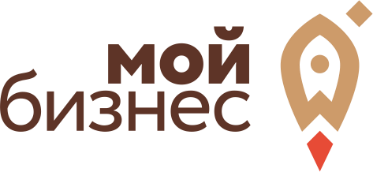 «РАЗВИТИЕ БИЗНЕСА» - меры поддержки
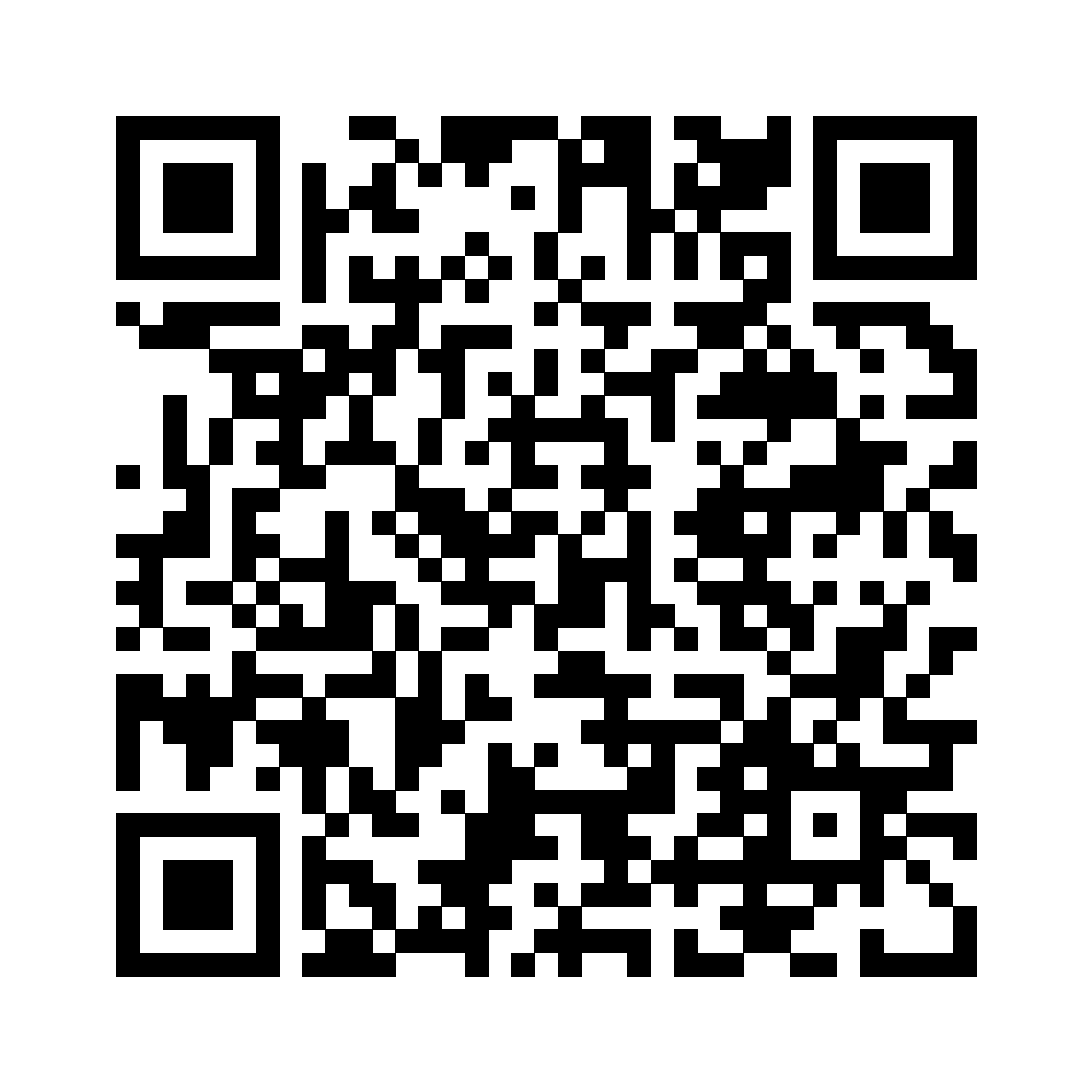 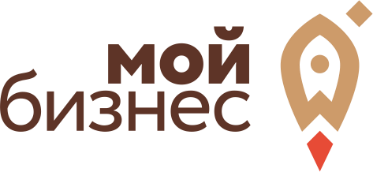 ЛЬГОТНЫЕ ЗАЙМЫ И КРЕДИТЫ
1
до 1 млрд. рублей от 1 % годовых
ЛИЗИНГ ОБОРУДОВАНИЯ
2
до 50 млн. рублей  6%, 8% годовых
«ФИНАНСИРОВАНИЕ»
поручительство в качестве залога
МИКРОЗАЙМЫ
3
до 5 млн. рублей от 1 % годовых
подбор финансирования
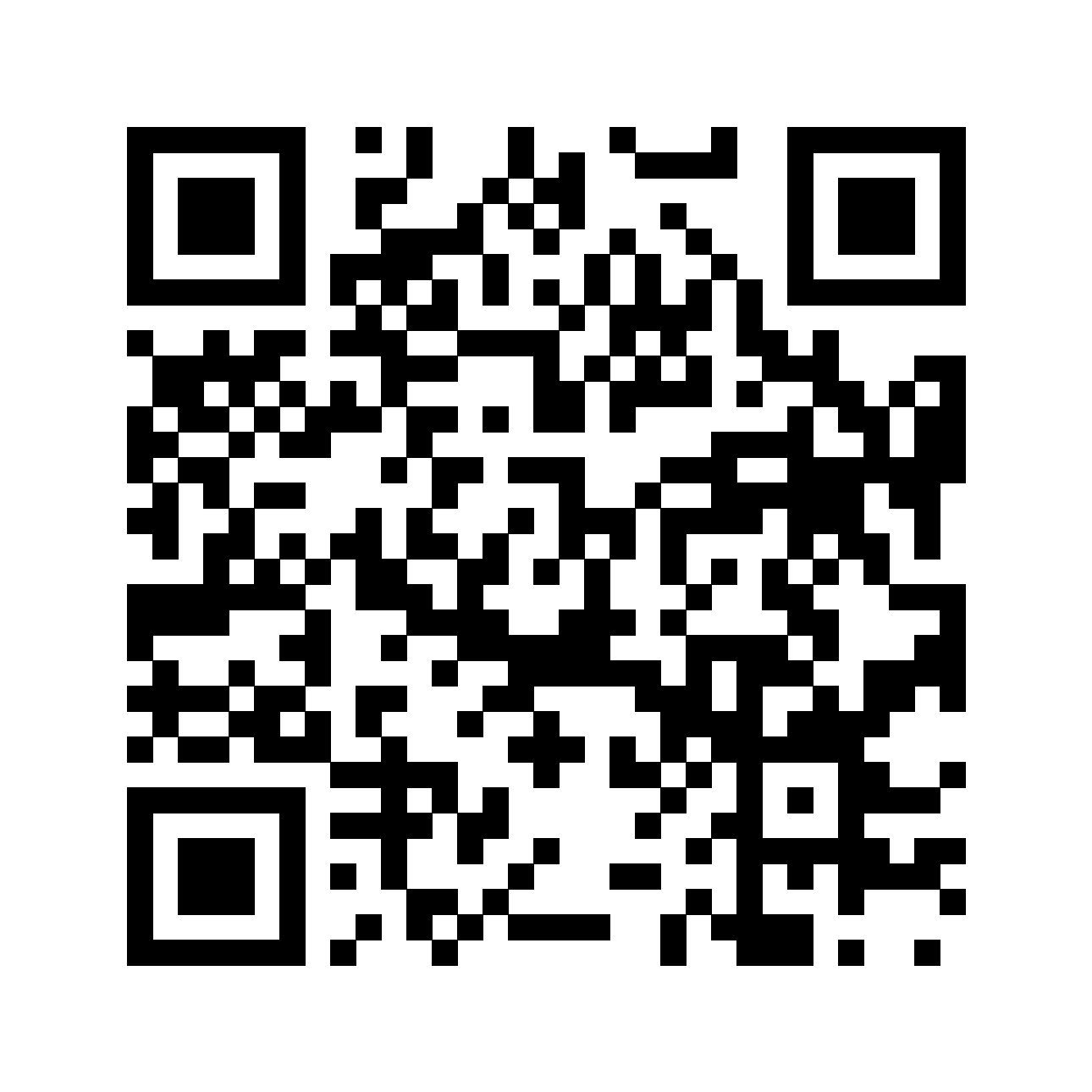 4
ПОРУЧИТЕЛЬСТВО И ГАРАНТИИ
до 70 % от суммы обязательства
«МАСШТАБИРОВАНИЕ»
ДОКУМЕНТАЦИЯ
РАЗВИТИЕ
ПРОГРАММЫ
КОНСУЛЬТАЦИИ
РЫНКИ
Подготовка шаблона экспортного контракта
Акселерационная программа «Экспортный форсаж»
Обучение основам экспорта
Развитие экспорта и экономики 
Иркутской области
Выход на международные рынки
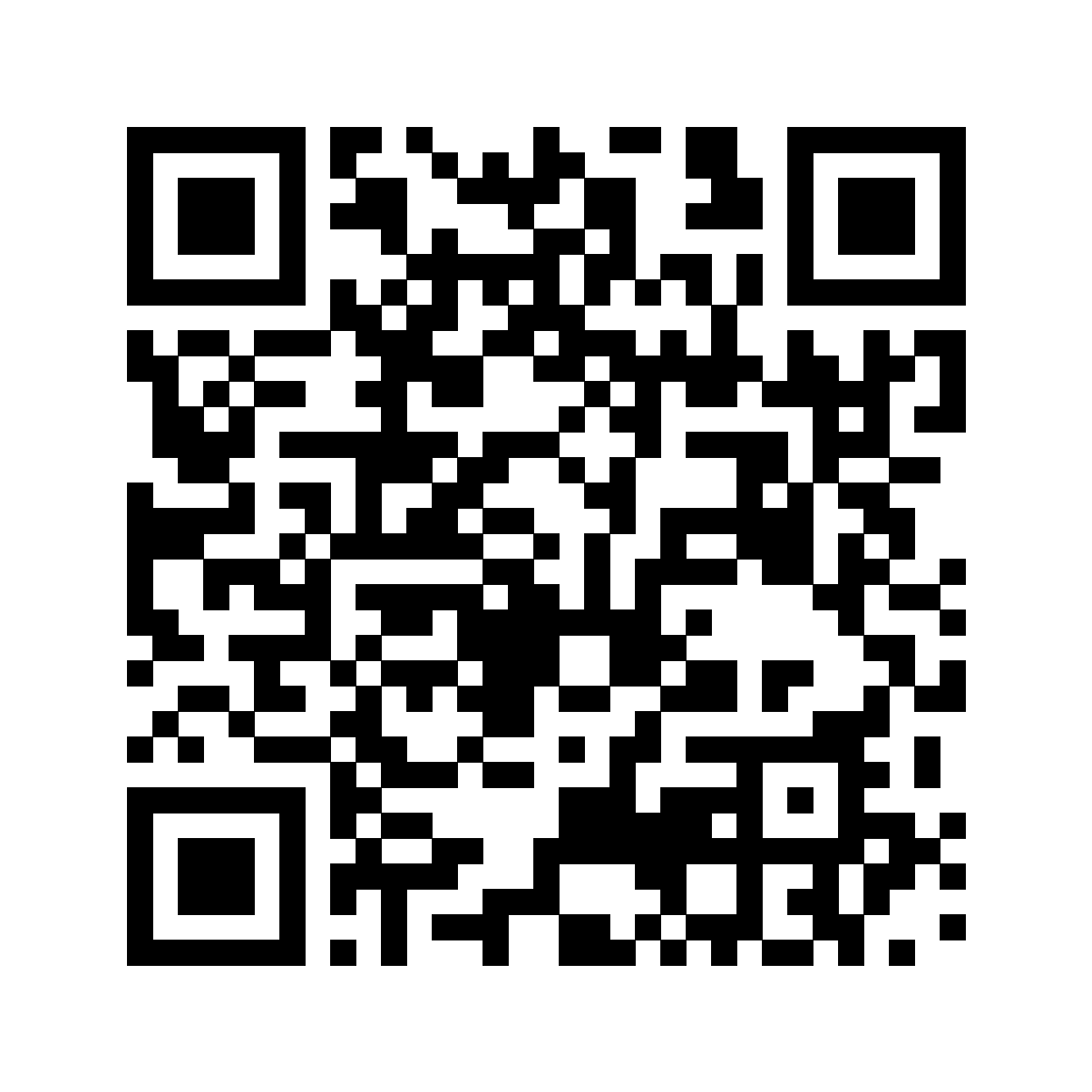 «МАСШТАБИРОВАНИЕ» - услуги экспорта
Фонд финансирует до 100 % от стоимости услуги
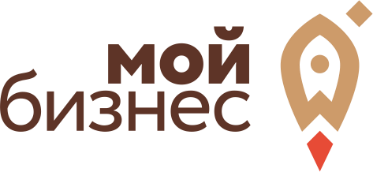 Ваша площадка для бизнеса в Иркутске
КОВОРКИНГ
Рабочее пространство, не требующее затрат
Работа в коллективе разносторонних профессий
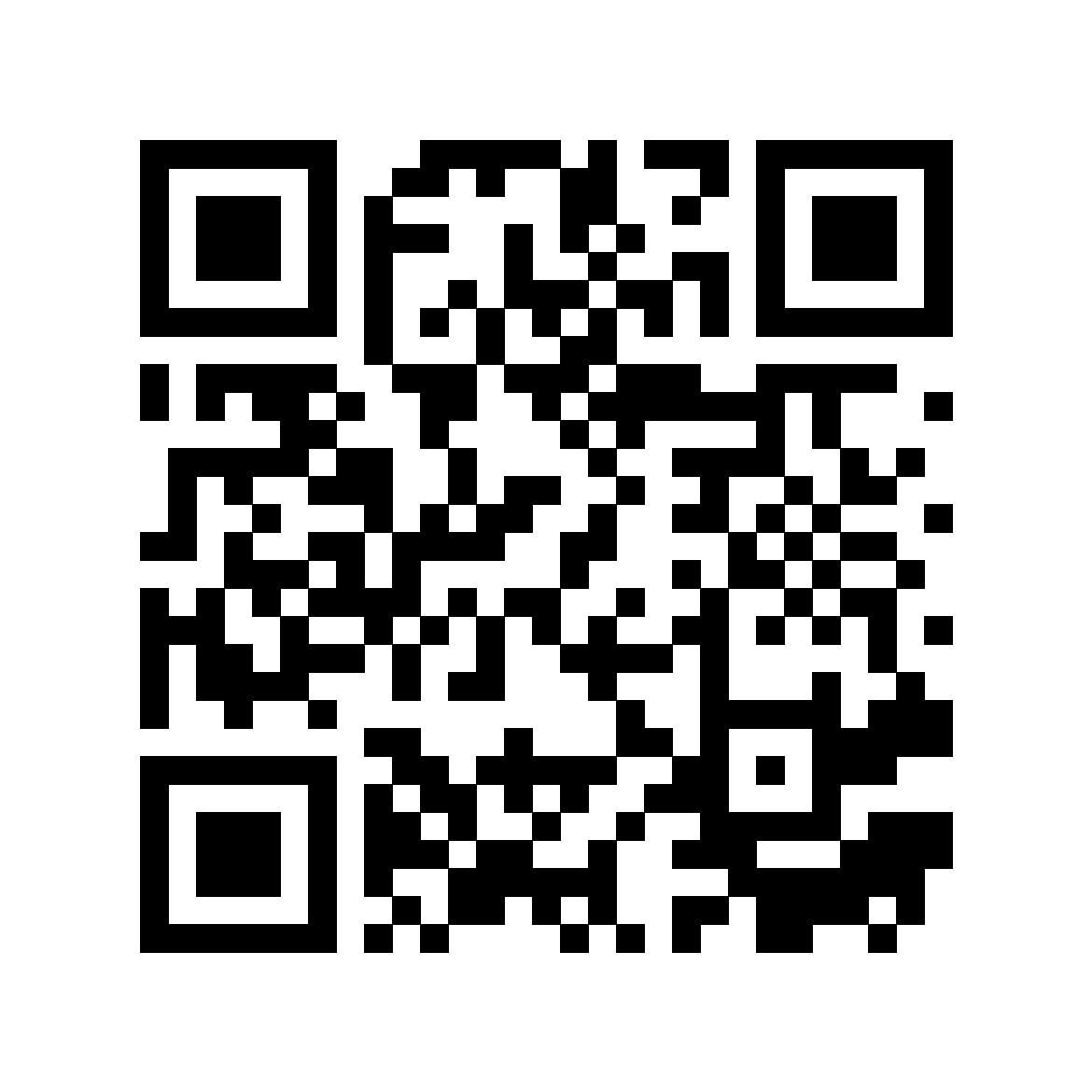 КОНФЕРЕНЦ-ЗАЛ
Конгресс система
Видеопроекторы
Система видеоконференцсвязи
ПЕРЕГОВОРНЫЕ КОМНАТЫ
4 переговорные комнаты, 3 человека
1 вместительная переговорная комната,  до 12 человек
Как получить поддержку
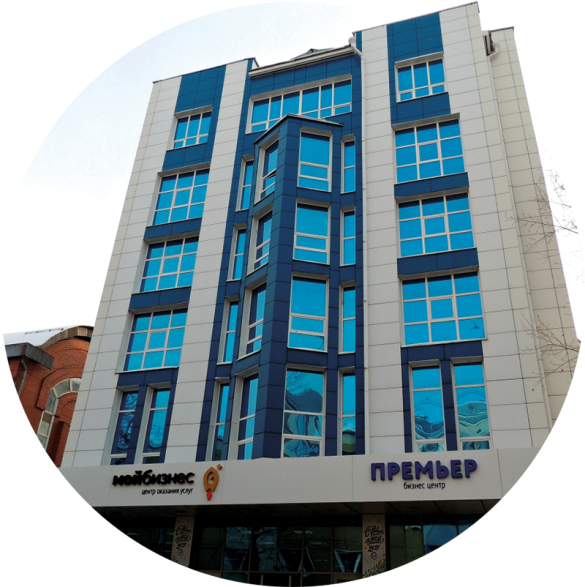 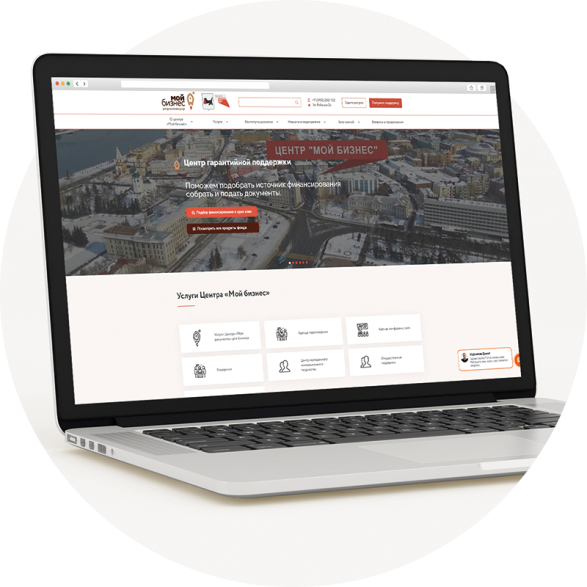 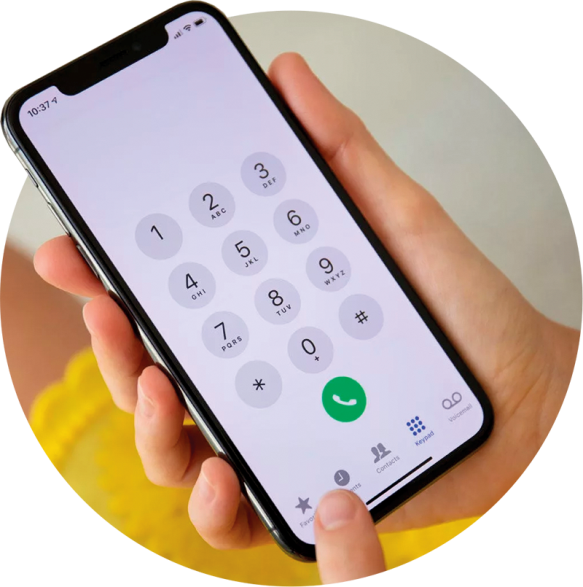 Звонок на единую
горячую линию
Обращение 
«Получить поддержку» на сайте
Личное
обращение в Центр
г. Иркутск, ул. Рабочая 2«А» / 4
8 (3952) 202-102
WWW.MB38.RU
Спасибо за внимание!
г. Иркутск, ул. Рабочая, 2А/4, 1 этаж
+7 (3952) 202-102
info@mb38.ru
mb38.ru